METODOLOGÍA PARA LA SISTEMATIZACIÓN Y CODIFICACIÓN DE LAS ORDENANZAS EMITIDAS POR EL CONCEJO METROPOLITANO DE QUITO
Subcomisión de Codificación Legislativa
En atención a la Disposición Final Segunda de la Ordenanza Metropolitana Nro. 063-2023 sancionada el 06 de noviembre de 2023, la cual señala:
 
“Se encarga a la Comisión de Codificación Legislativa, conjuntamente con la Subcomisión de Codificación Legislativa, presenten un proyecto de nueva codificación del Código Municipal vigente, considerando la estructuración del mismo, por libros compilados en función de las materias que rigen la administración municipal, en un plazo de 18 meses, contado a partir, del cumplimiento de la obligación prevista en la Disposición General Décimo Sexta del Código Orgánico de Organización Territorial, Autonomía y Descentralización, COOTAD”. La Disposición General Décimo Sexta del Código Orgánico de Ordenamiento Territorial, Autonomía y Descentralización (2010) señala: “Los órganos legislativos de los gobiernos autónomos descentralizados deberán codificar y actualizar toda la normativa en el primer mes de cada año y dispondrá su publicación en su gaceta oficial y en el dominio web de cada institución.”.
Objetivos:
Codificar de las ordenanzas metropolitanas emitidas por el Concejo Metropolitana.
Mejorar la aplicación de la norma. 
Aplicar los principios de unidad, coherencia y cohesión.
Depurar las repeticiones, contradicciones y antinomias. 
Identificar las anomías y demás falencias normativas.
2
1
3
Fase I: Diseño
¿Quién? 

Presidencia de la Comisión de Codificación Legislativa y miembros de la Subcomisión de Codificación Legislativa.
Fase II: Diagnóstico
Fase III: Construcción de la norma
Plan Piloto
¿Quién?

Secretarías e instancias administrativas correspondientes bajo la coordinación de la Subcomisión de Codificación Legislativa
Estructura genérica por cada libro

1. Título del libro
2. Parte inicial
2.1 Disposiciones iniciales
2.1.1 Objeto de la norma
2.1.2 Ámbito 
2.1.3 Definiciones
3. Parte dispositiva, sustantiva, contenido o cuerpo de la norma
3.1 Normas sustantivas
3.2 Normas organizativas
3.3 Normas procedimentales o procesales
3.4 Infracciones y sanciones
4. Parte final
4.1 Disposiciones especiales
4.2 Disposiciones transitorias
4.3 Disposiciones derogatorias
4.4 Disposiciones finales
4.5 Anexos
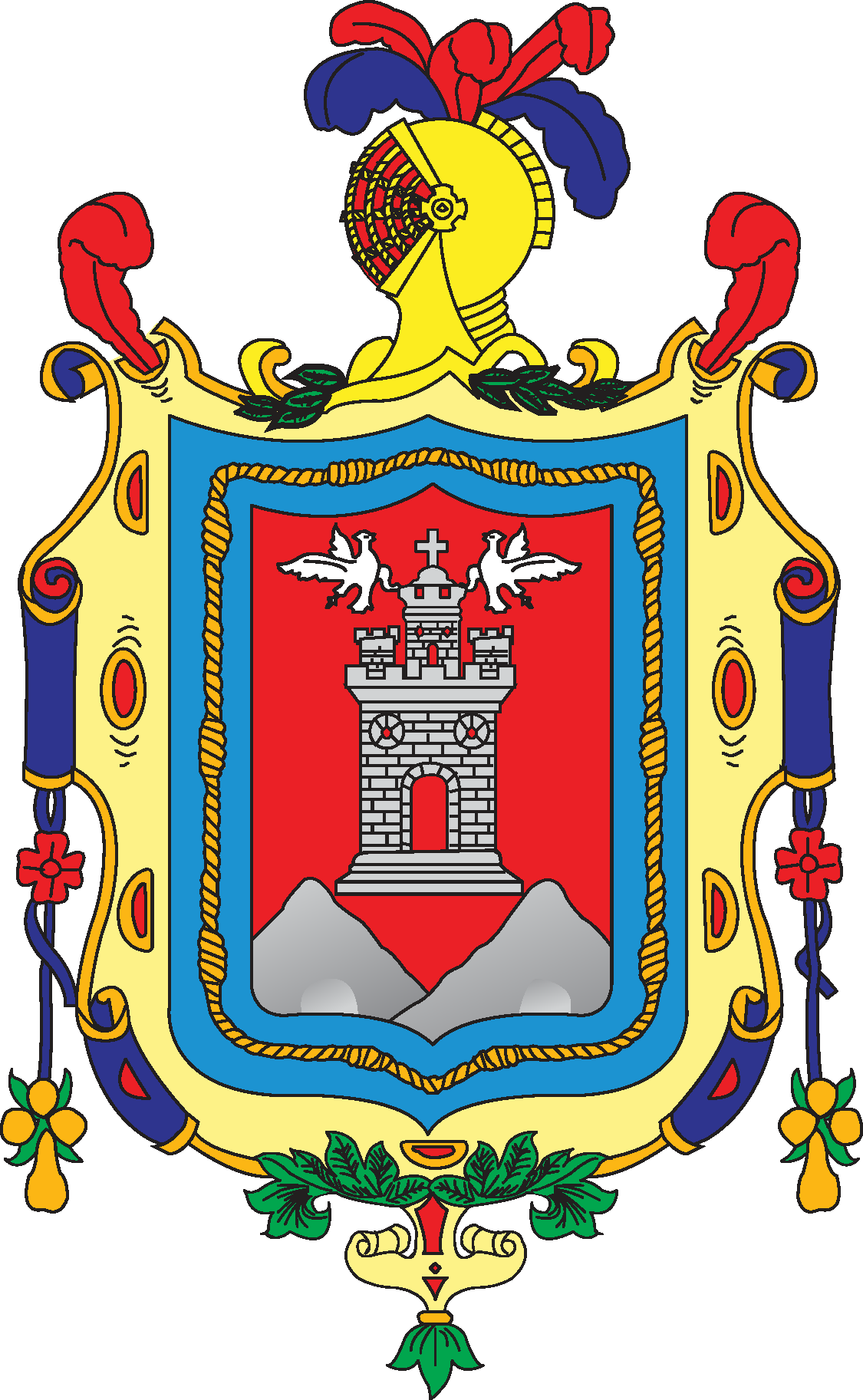